Páteřní implantáty
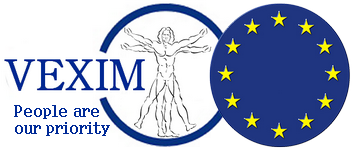 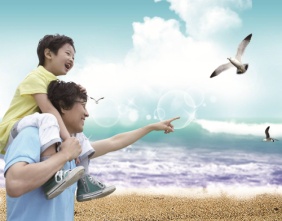 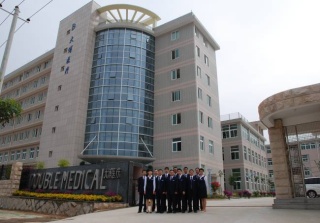 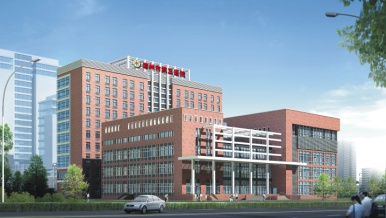 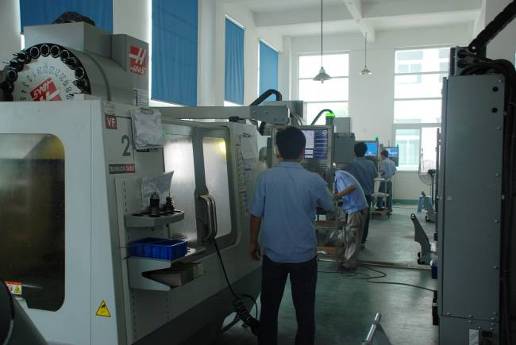 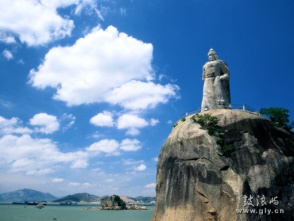 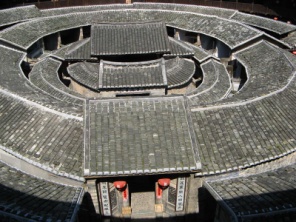 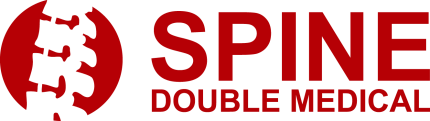 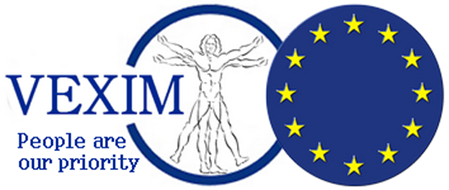 Přehled krčních implantátů
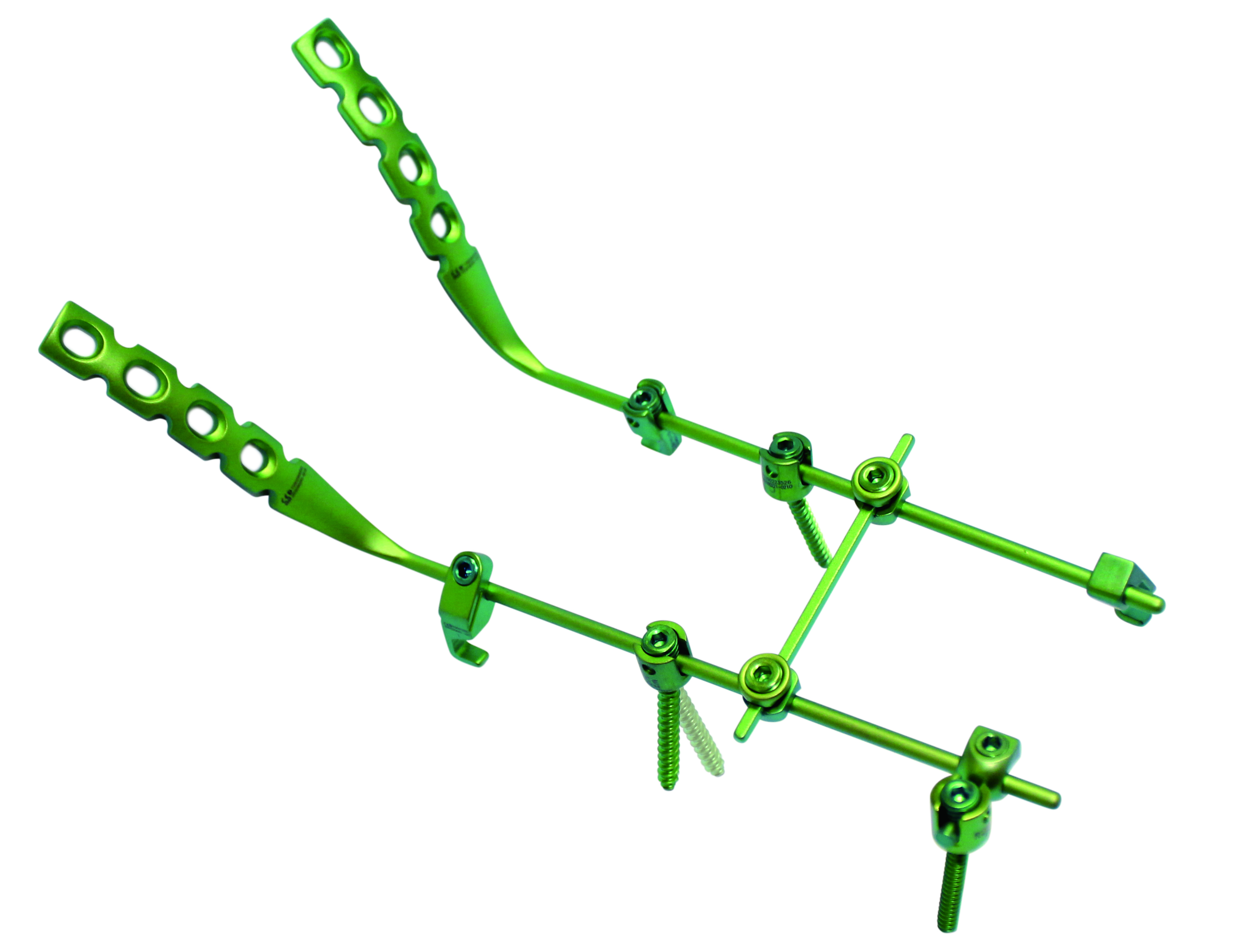 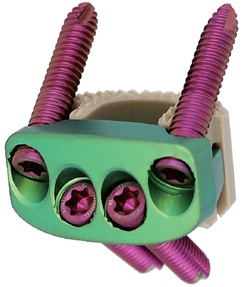 Anterior Cervical Spine Locking Plate System Ⅲ
Cervical Cage
Anterior Cervical Intervertebral Locking Cage
Titanium Mesh
Posterior Cervical Spine System
Laminoplasty Plate System
Anterior Thoracic-Lumbar Spine System
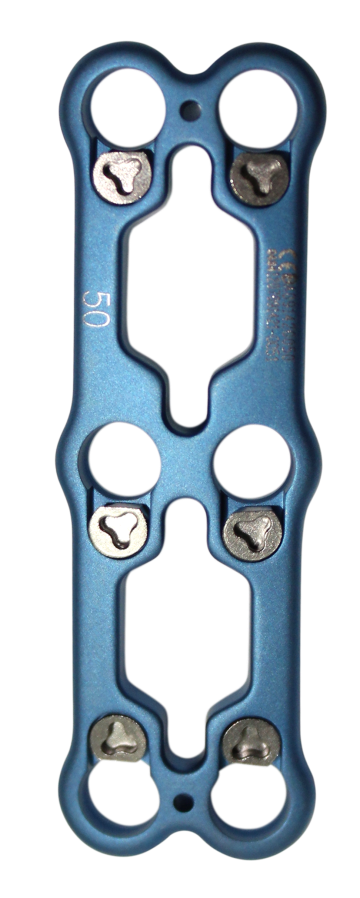 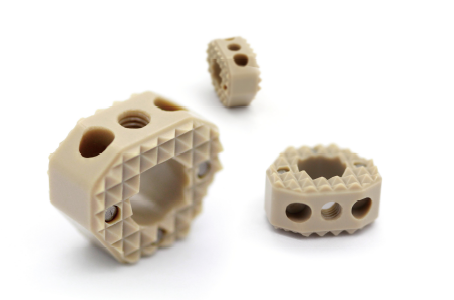 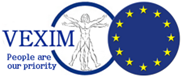 Přehled hrudních a bederních implantátů
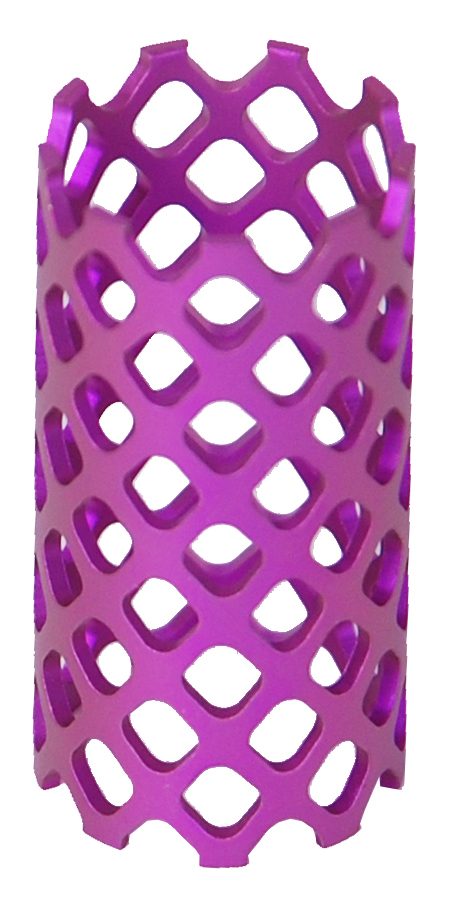 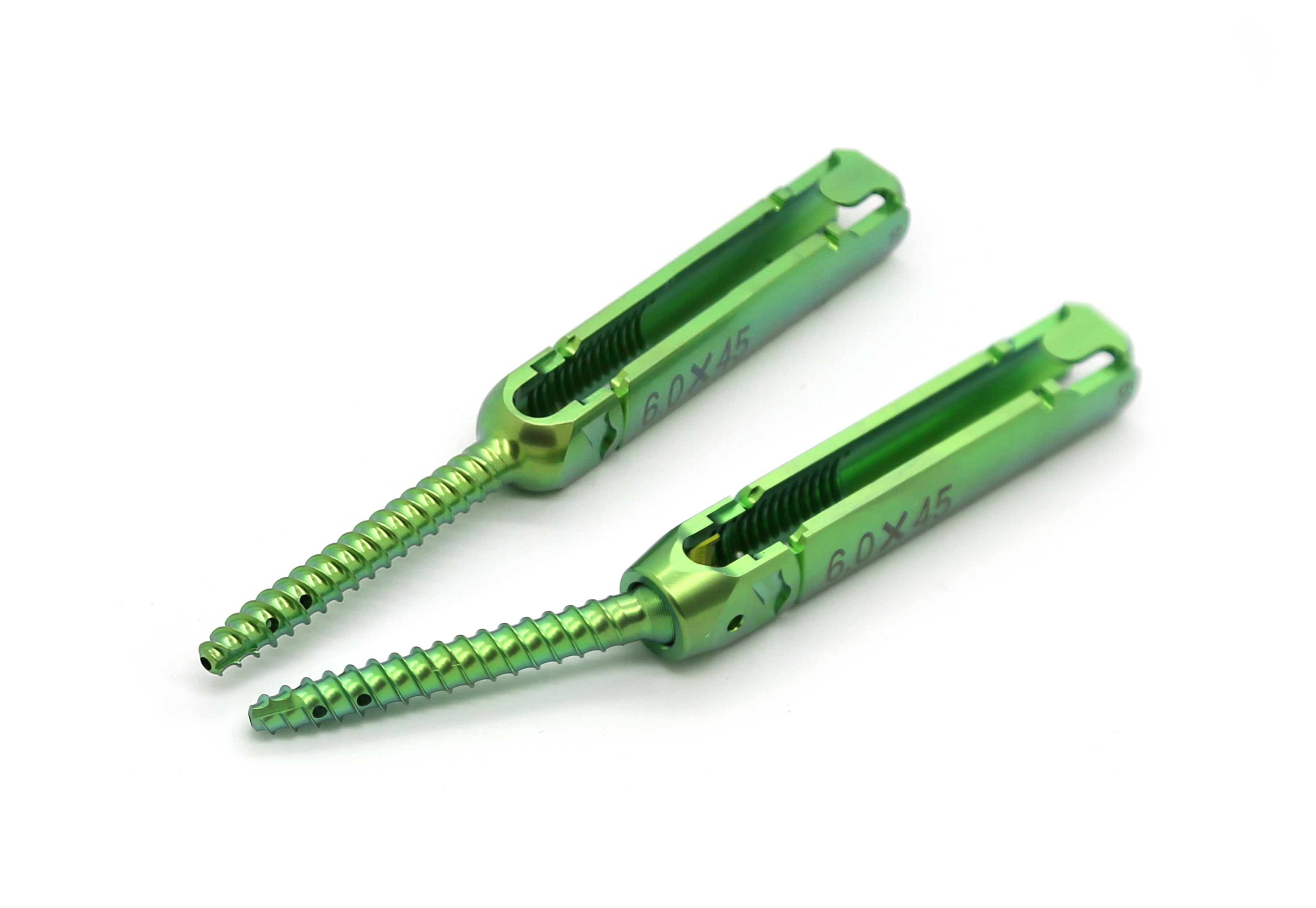 Thoracic -Lumbar CageⅠ / Ⅱ
Transforminal Lumbar Interbody Fusion Cage ( TLIF )
Direct Lateral Interbody Fusion Cage ( DLIF )
Oblique Lateral Interbody Fusion Cage ( OLIF)
Titanium Mesh
TINA Spine System ( Universal / MIS / Derotation )  
Sacroiliac Internal Fixation System
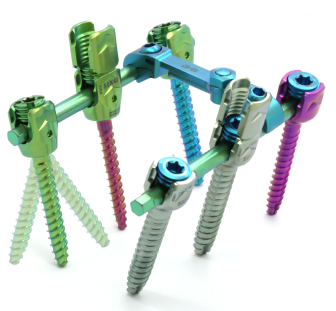 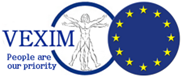 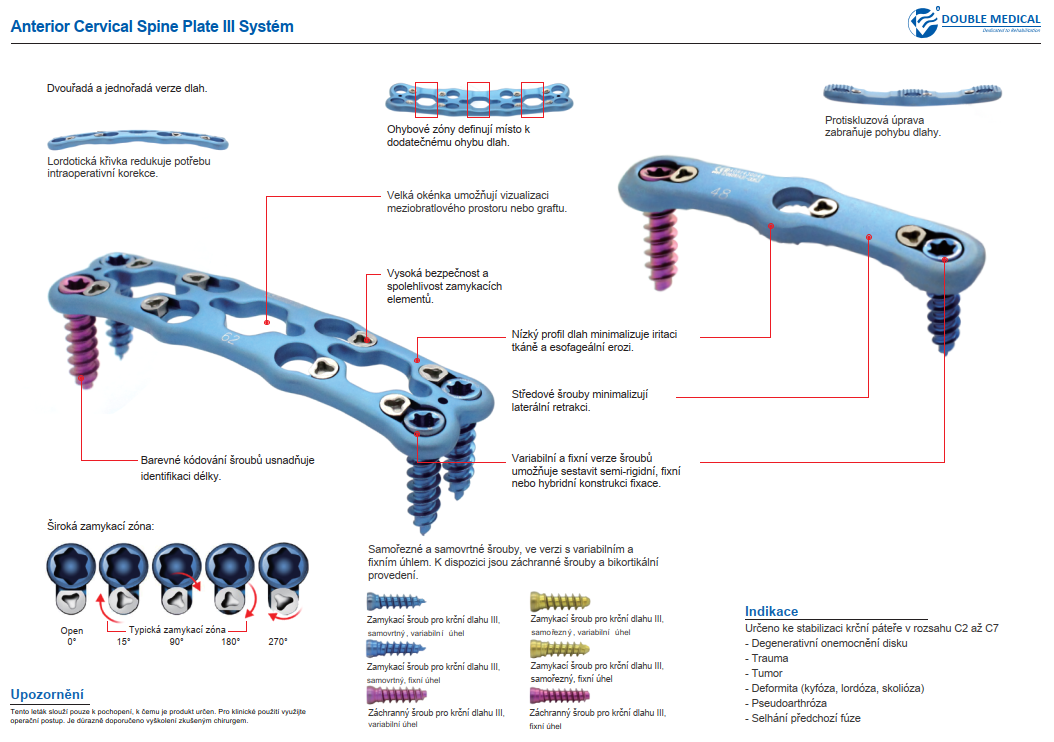 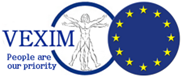 Cervical Cage
Vlastnosti
Optimální podmínky pro fúzi
 PEEK-OPTIMA® biokompatibilní materiál,       podobný spongiózní kosti, výrazně omezuje riziko systémové adsorpce a lokálních zánětlivých reakcí
  Hrubý povrch podporuje integraci a vrůstání kosti
  K dispozici i ze slitiny titanu
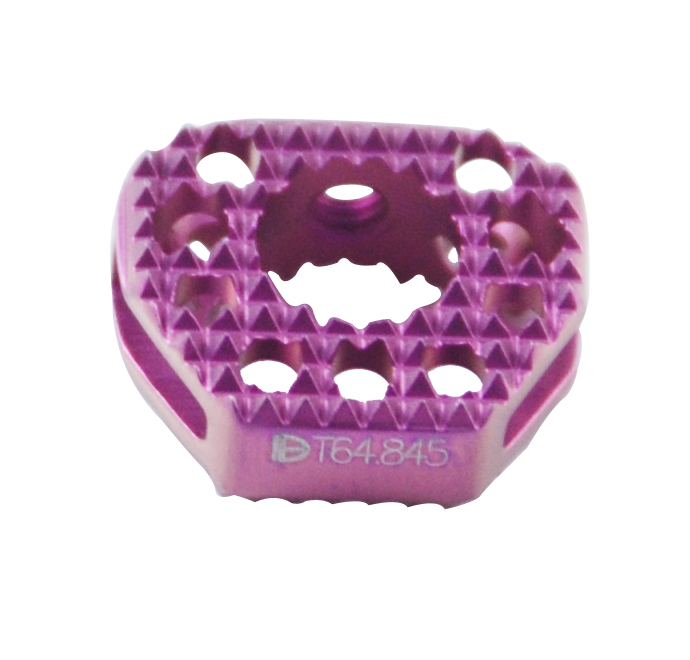 Indikace
- Ruptura nebo herniace disku
- DDD a spinální nestabilita
- Pseudoarthróza nebo selhaná spondylodéza
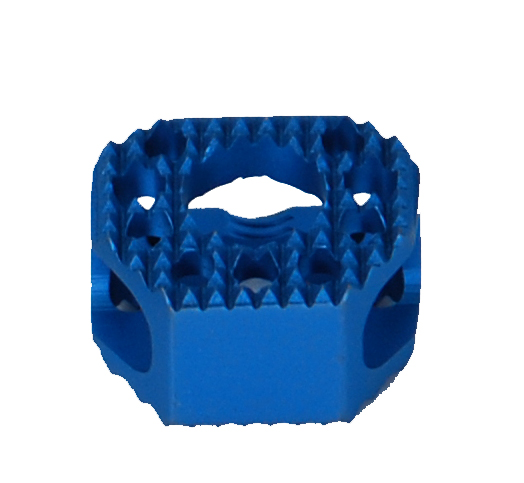 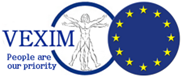 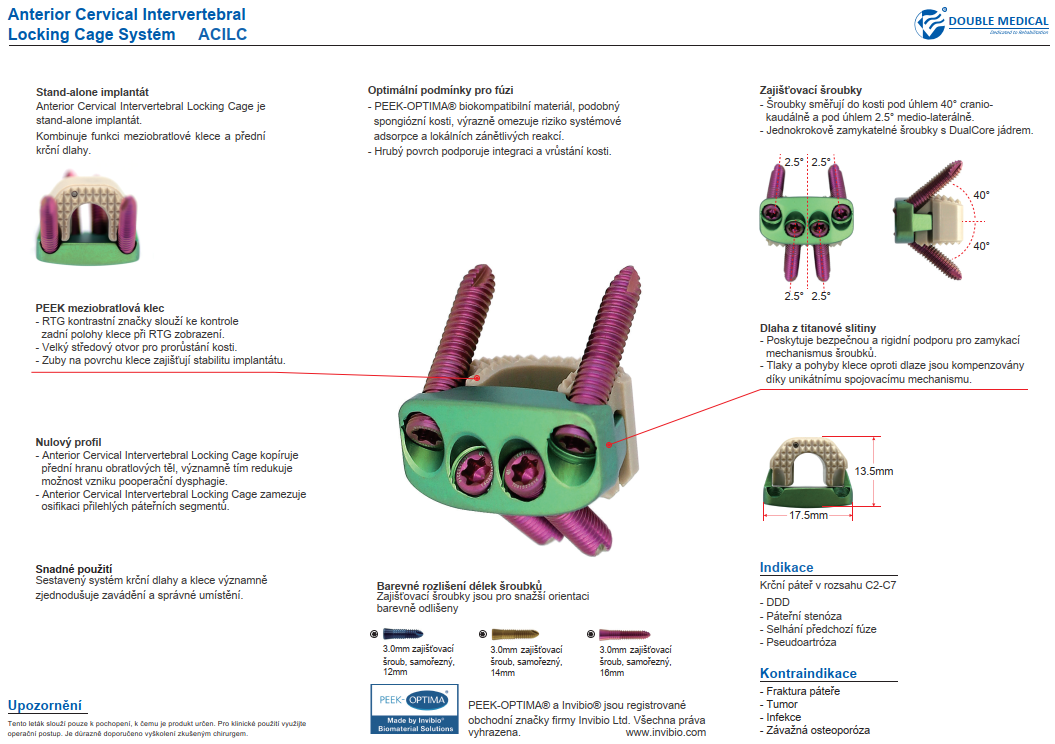 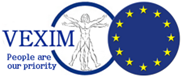 Titanium Mesh pro krční páteř
Indikace
- Cervikální fraktury
- Tumory
- Instabilita krční páteře
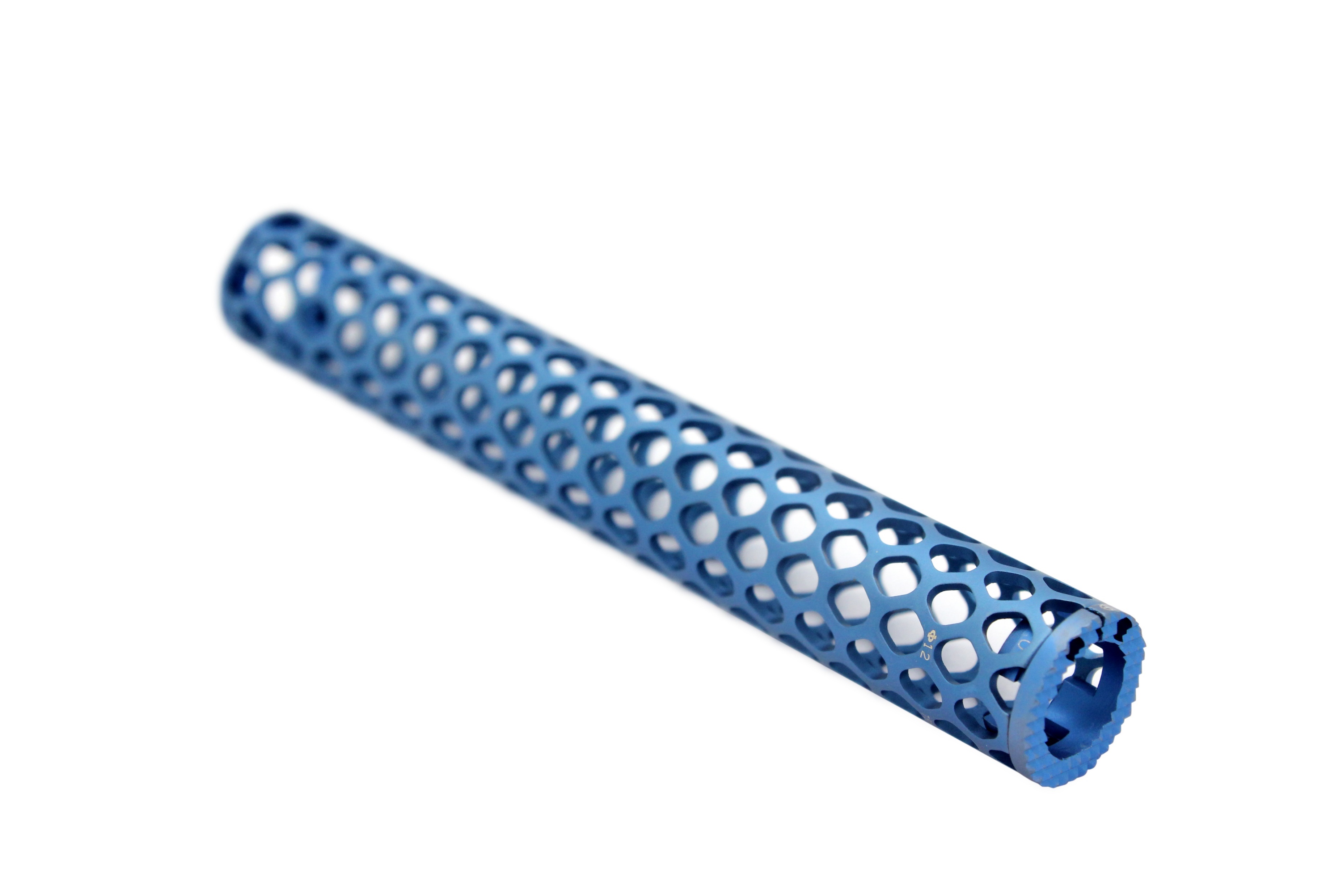 Vlastnosti
 K dispozici v mnoha výškách pro individuální patologii a anatomické poměry 
 Otevřená architektura umožňuje kostní  prorůstání a optimalizuje fúzi
 Paralelní a úhlové koncovky obnovují přirozenou křivku páteře
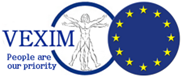 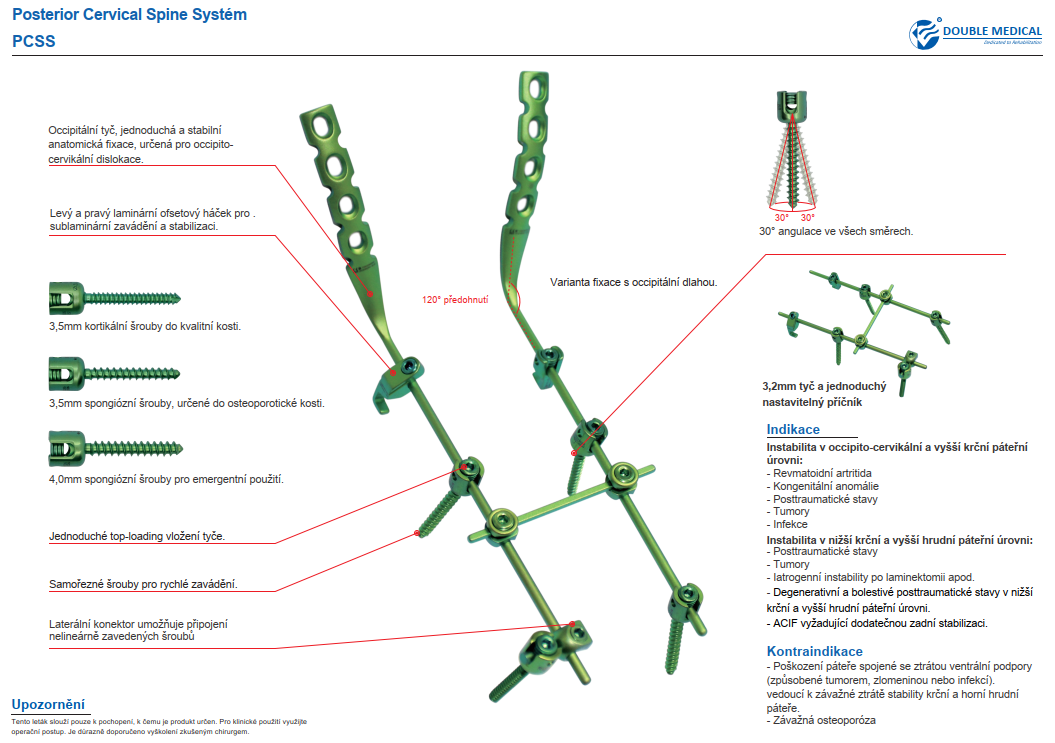 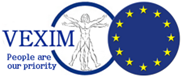 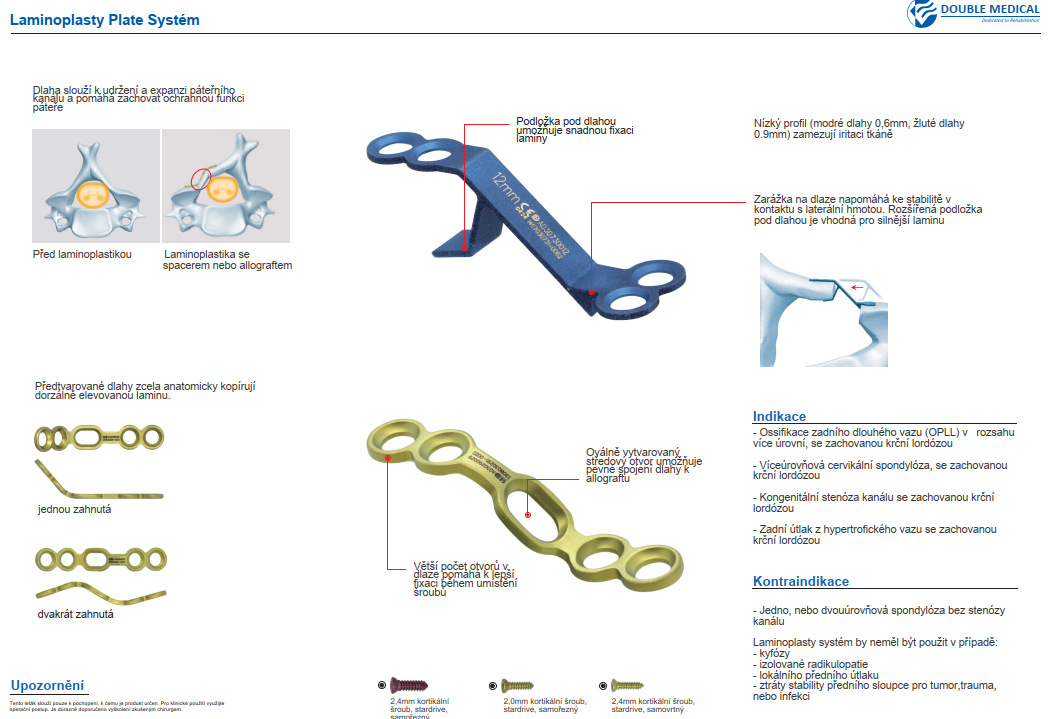 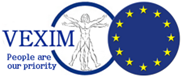 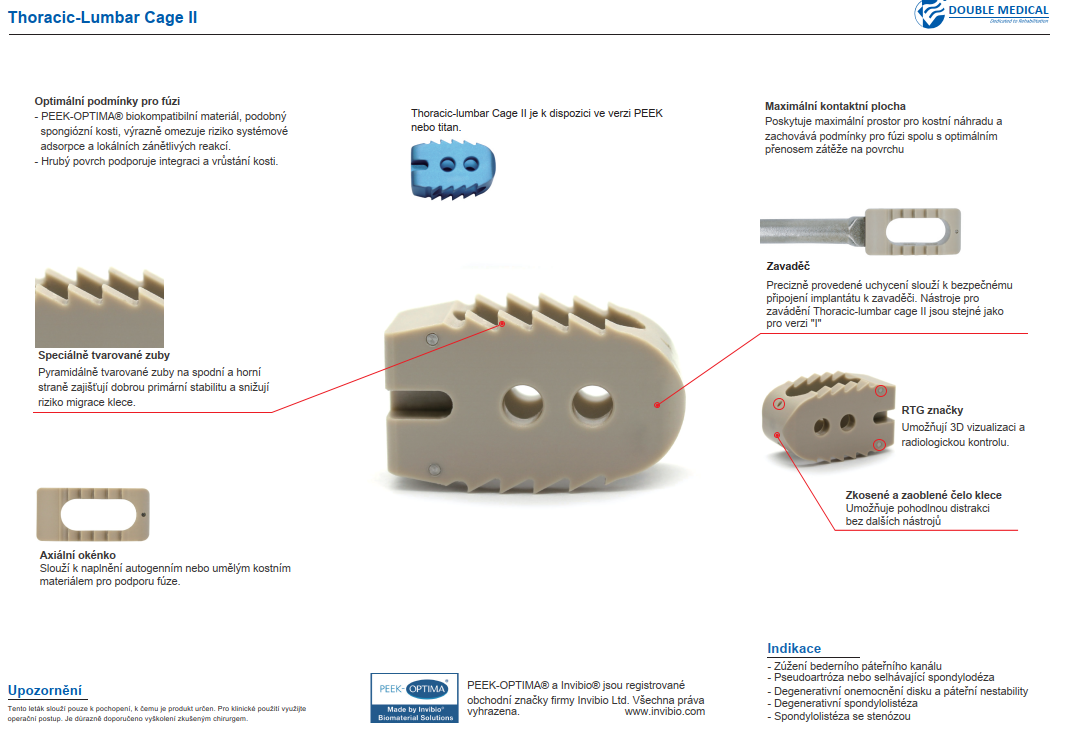 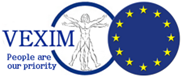 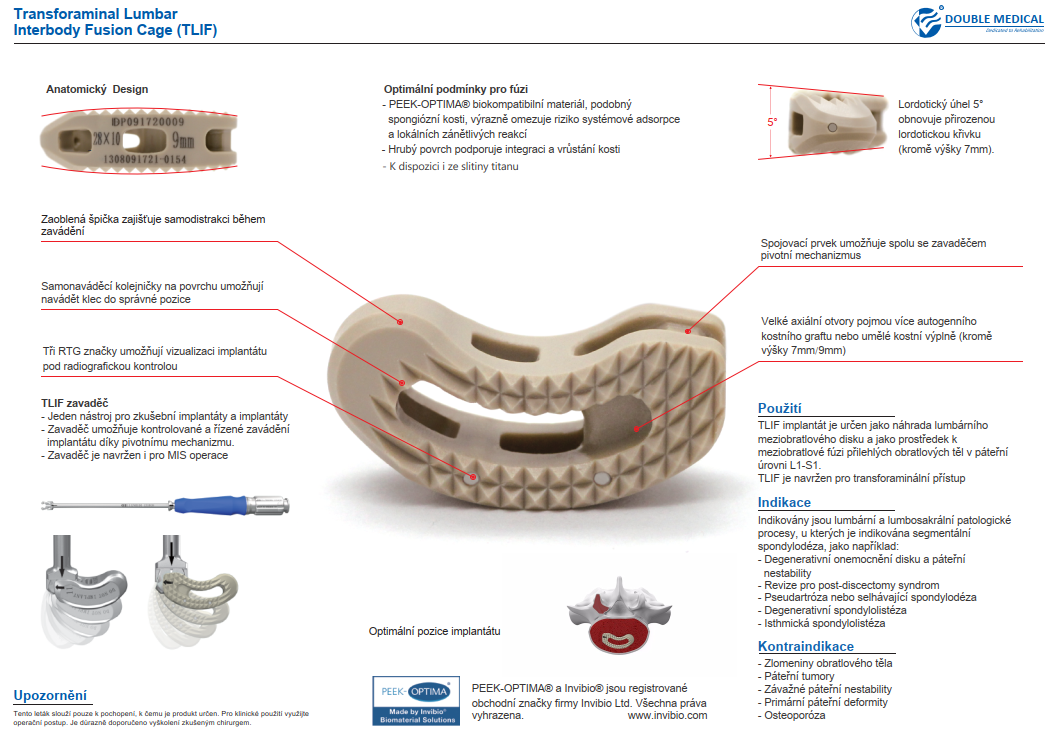 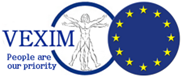 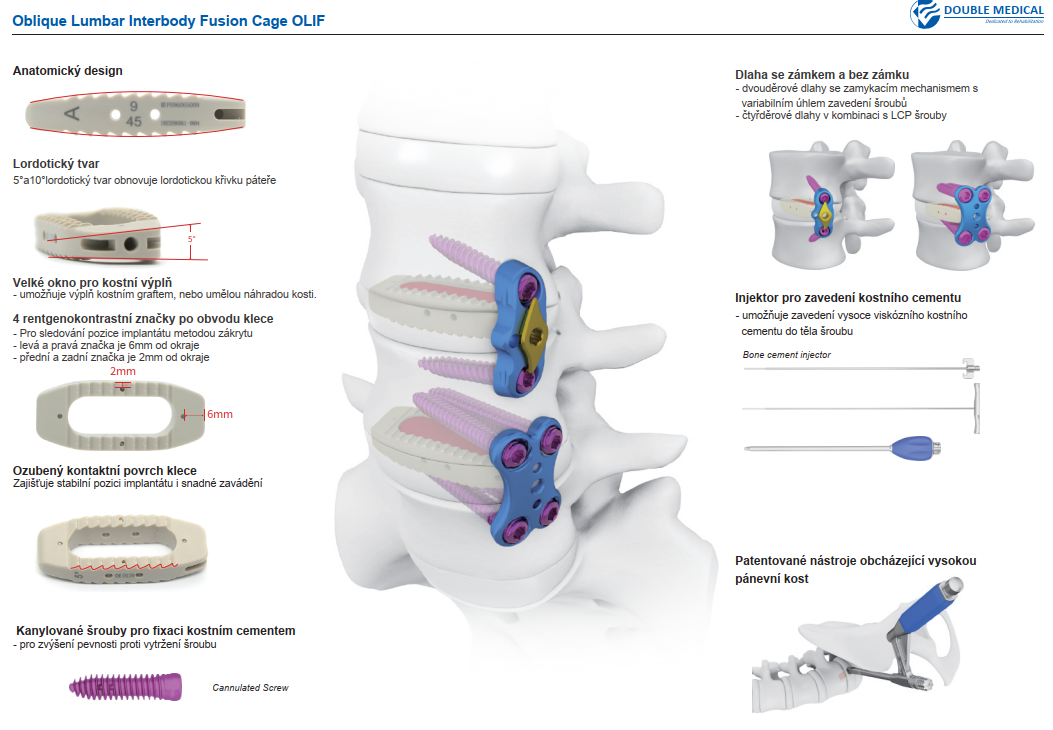 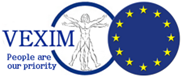 Titanium Mesh pro TL páteř
Indikace
- TL fraktury
- Tumory
- Instabilita TL páteře
Vlastnosti
 K dispozici v mnoha výškách pro individuální patologii a anatomické poměry 
 Otevřená architektura umožňuje kostní  prorůstání a optimalizuje fúzi
 Paralelní a úhlové koncovky obnovují přirozenou křivku páteře
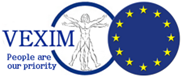 TINA Spine Systém
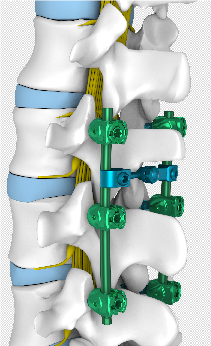 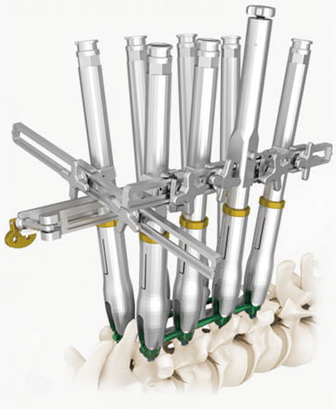 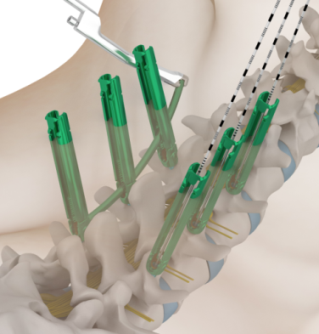 TINA Universal Systém
TINA MIS Systém
TINA Derotation Systém
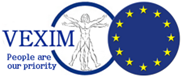 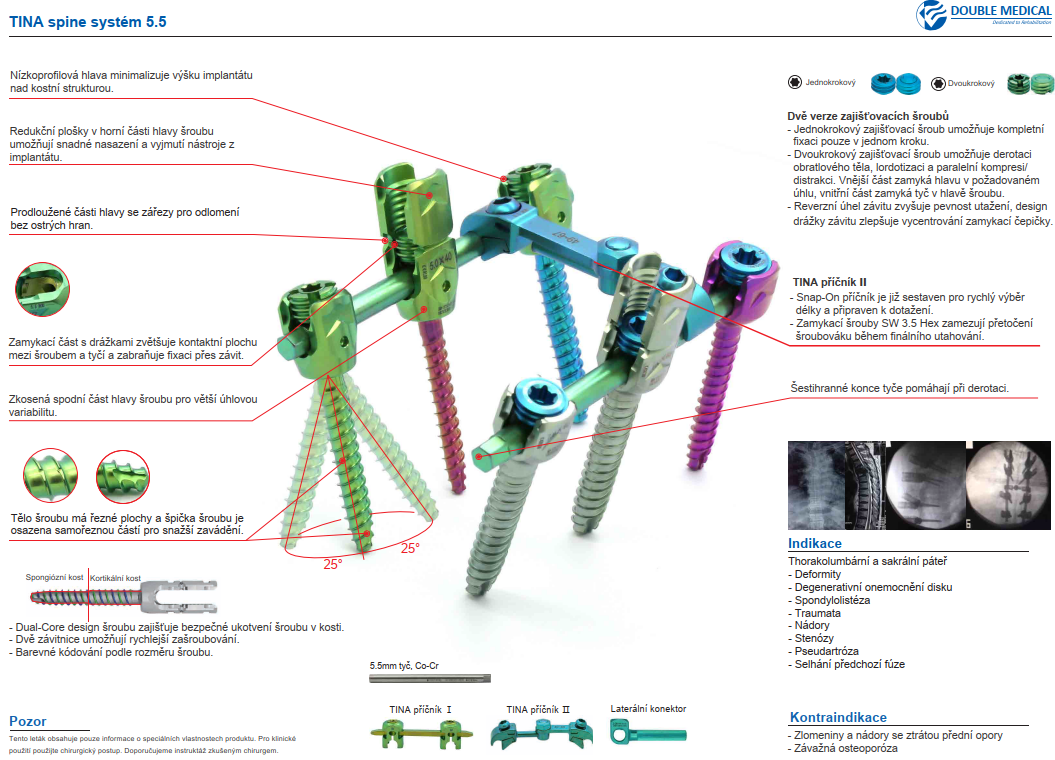 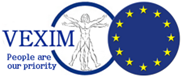 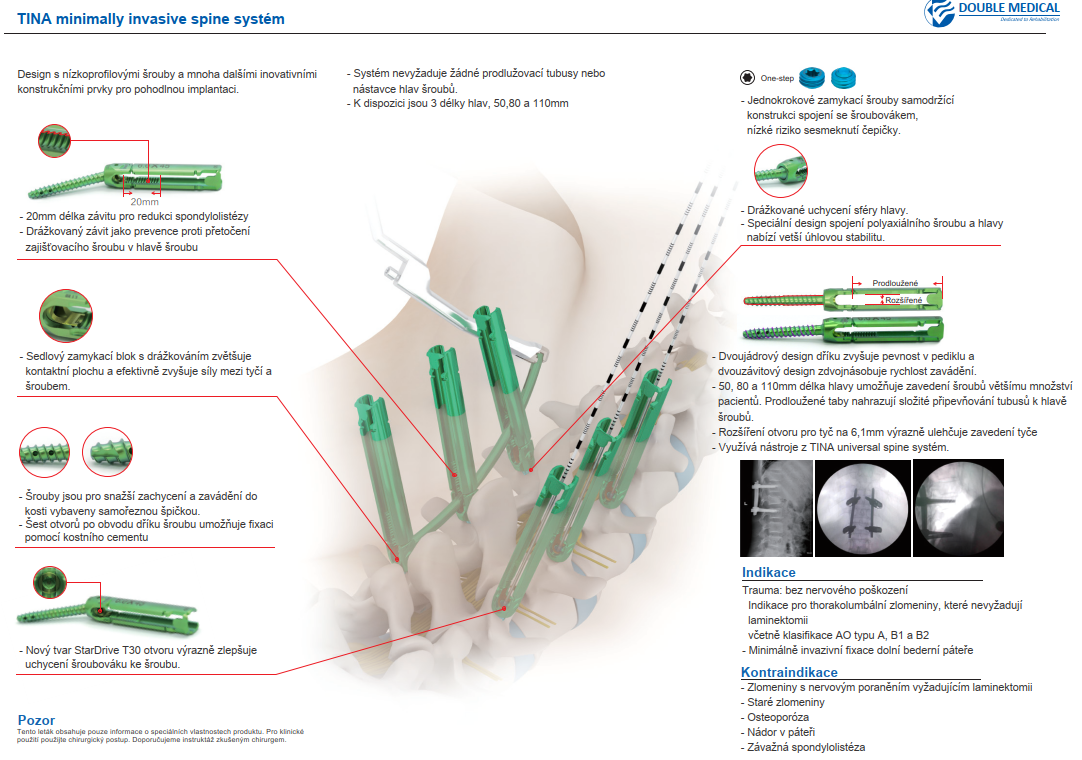 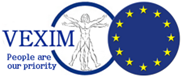 TINA Derotation Systém
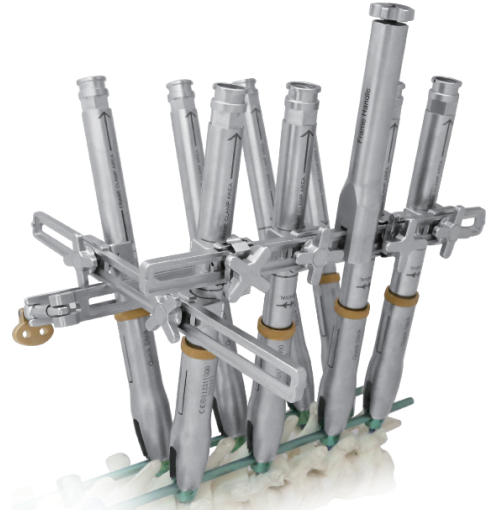 Indikace
- Skolióza
Vlastnosti
 Vysoká kompatibilita umožňuje derotaci celého obratlového těla, segmentální derotaci a kombinace obou. 
Snadné a rychlé kotvení elementů, bezpečné spojení